Demonstrating Your B-School’s Impact to AACSB and Other Stakeholders
Middle Atlantic Association of Colleges of Business Administration
October 27, 2016
1
One day AACSB called…
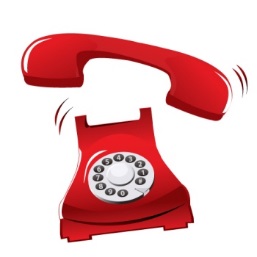 2
“AACSB focuses on continuous quality improvement in management education through engagement, innovation, and impact.”                               2013 Accreditation Standards
3
Where we started…
Pre-Forum B-School survey on impact
AACSB data on effective practices regarding mission
“Beyond Counting: Making an Impact with Intellectual Contributions” – Livingstone and Tang
Impact of Research:  A Guide for Business Schools, AACSB publication 
2013 Business Accreditation Standards, Appendix:  Examples of Impact Metrics in Support of Documentation
Input from previous Impact Forums
4
Stakeholders Requiring Accountability
5
Definition of Impact:
To have a strong effect; to cause change 
Defined by the B-School mission 
Assumes the change is positive, purposeful, and strategic
6
Differentiating Quality and Impact:  A Research Example
Impact Indicators
 External use and application;      
   to guide policy or practice

 Faculty invitations to present,                 
  train or consult 

 Citations – academic and 
   practitioner publications 

 Distribution and 
  engagement – attendance,  
  readership, circulation, 
  reprints, downloads, saves, etc.
Quality Indicators
Peer review process
Reputation of journal/outlet —ranking (e.g., “A” level)
Acceptance rate, other
7
Source- Livingstone and Tang, “Beyond Counting:  Making an Impact with Intellectual Contributions”, ICAM 2014
Differentiating Inputs and Outcomes
Inputs ...such as 
Student profiles and enrollment data
Programs, centers, and other initiatives
Finances and budgeting
Faculty credentials and productivity
Facilities and other resources
Outcomes.. such as
Student placement, career opportunities, accomplishments and advancement
Influence of faculty scholarship 
on thought leadership in the discipline,
industry/practice, 
public policy 
society
Program benefits to campus, community, state, and country
8
Survey to AACSB Members on Impact
Launched Spring 2014
Sent to all member schools
530+ Responses
62 Countries participated
61% AACSB-accredited
9
Impact Survey: Responses
62 Participating Countries
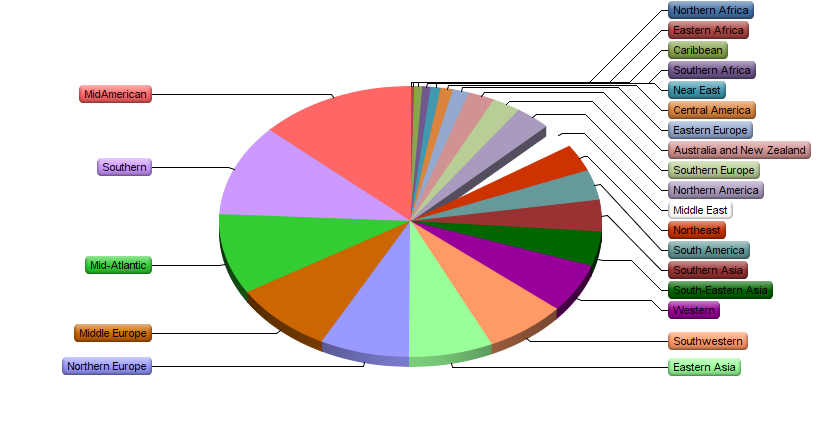 10
Survey Q5:  Overall, how well do you feel your school’s actual impact aligns with its intended impact?

Avg. Response = 3.60/5.00
11
Survey Q6:  In five years, do you anticipate that the relative importance of your school’s intended impact will change significantly?
Yes – 61% (314)
No – 39% (200)
12
Survey Q7:  How do you think it will change? (most mentions)
Greater exec education, non-degree/certificate, and life-long learning
More partnerships, collaboration, and engagement 
with industry, community, alumni
Stronger research focus  
More applied research
More use of technology (blended programs, on-line)
More international/regional/local focus
13
What is going on at your school regarding impact and changing directions for impact?
14
Your Mission & Stakeholder Impact
15
16
AACSB Guidelines for Research Impact*
Start with the mission, and be authentic – who are you in history, culture, marketplace, size/resources, SWOT
Define impact expectations at the school level, not the individual or unit level
Engage faculty (and stakeholders) in defining “impact”
Explore a range of measures
Communicate what was learned – internally and externally
* Summary from Impact of Research: A Guide for Business Schools http://www.aacsb.edu/~/media/AACSB/Publications/research-reports/impact-of-research-exploratory-study.ashx
17
Each B-School Should Identify:
The intended constituent group(s) or stakeholder groups for impact
The activities associated with each group
The intended outcomes on each relevant constituent group 
Success metrics
18
Frameworks to describe what you impact: potential tools
What is your point of reference:
Activities
Stakeholders
How to represent impact
Radar or spider charts
Tables
19
Teaching
Research
Service
Outreach
20
Activity-Based Mission Impact Table
21
What the Mission States
Teaching
Research
….a rigorous grounding in the principles of business by bringing real-world perspective into the classroom.
Outreach
Service
22
Overlay Actual
Teaching
Research
….a rigorous grounding in the principles of business by bringing real-world perspective into the classroom.
Outreach
Service
23
Stakeholder-Based Impact Table
24
Board
Memberships
Community
Industry
Service/
Outreach
Consulting
Applied
Research
Speakers
Assn.
Leadership
Academic
Research
The Academy
Undergraduates
Study
Abroad
Journal 
Editorships and
Review Boards
25
The Challenges of Demonstrating and Measuring Impact
26
Q14:  Overall, to what extent do you believe your school effectively measures impact along important dimensions?
6% - Very effectively across dimensions
66% - Some dimensions more effectively than others
28% - Room to improve across most or all important dimensions
27
Survey Q8:  Top Three Impact Metrics Heavily Relied Upon
Number of degrees granted
Research quality and quantity
Publications in specified journals (peer reviewed, “A”, highly ranked, etc.)
Number of citations
Student placement success
28
Survey Q9:  Second Most Important Impact Metrics
Previous list plus…
Number of consulting projects and applied research
Rankings
Surveys/feedback from key stakeholder groups
Community engagement and student projects
29
Survey Q10:  Third Most Important Impact Metrics
All of the others plus…
“Societal impact,” “social responsibility,” “policy impact”
“Effective learning,” AoL, “teaching impact’, “student performance in experiential opportunities,” “curriculum-based competence profiles”
“Alumni engagement”
30
Impact Measurement Challenges - Examples
Academic Research Impact
Teaching Impact
Community Impact
Ethics Impact
Social Impact
Interdisciplinary impact, partnering with other institutions
College “brand” perception by stakeholders
No. of new jobs, businesses, start-ups, innovations and entrepreneurship
Long term alumni success and engagement
31
Measurement/Demonstration Challenges
Timing
“Input Data”
Profiles on students and faculty
Resources
Programs
Facilities
Partnerships
“Near-Term Data”
Degrees and graduation stats
Placement data
Faculty publications
# of business projects
Alumni engagement
“Long-Term Data”
Publication citations
Alumni career success
Partnership success
ROI of new initiatives
Economic and business impact
32
Measurement/Demonstration Challenges
Data Availability
Secondary Data
College databases
Digital Measures
Sedona
Campus databases
Enrollment
Financial Aid
Career Services
Media rankings
Primary Data
Non-database data
AoL
Partnership information
Qualitative data
Student, employer, and alumni feedback
Brand and reputational perceptions
33
Measurement/Demonstration Challenges
Scope of Impact
“Discrete” Impact
Professional exam pass rates
Community/ Corporate engagements
Grants funded
Job Placements
“Stakeholder” Impact
Alumni, e.g., career advancement, leadership recognition
Practice, e.g., ROI, market share, process improvement, employee retention
Our Disciplines, e.g., thought leadership, graduate students’ career success
“Societal” Impact
Economic growth
Quality of life
Sustainability
Social responsibility
34
Example:  Naval Post-Graduate School MBA
Scope of Impact
Creation of adopted military training modules
Leadership  Impact
# grads promoted within military and govt. over time
Heads of military units and DOD who are alumni
Career opportunities beyond the military
Societal/Social  Impact
Military/DOD efficiency, effectiveness, and innovation
35
Recommendations
Start with the low hanging fruit
Input and near-term data
Secondary data
Narrow scope
Phase in difficult measures over time
Choice of high cost measures should be tied to…
mission and strategic priorities
measurement systems that are sustainable 
Dashboards, not overly complex
Processes and systems that are easy to manage over time (avoid complexity)
36
Creating Your Impact Narrative – Telling Your Story
37
Communicating Impact
38
Communication Targets
Impact Metrics
and Evidence
39
Discussion
40